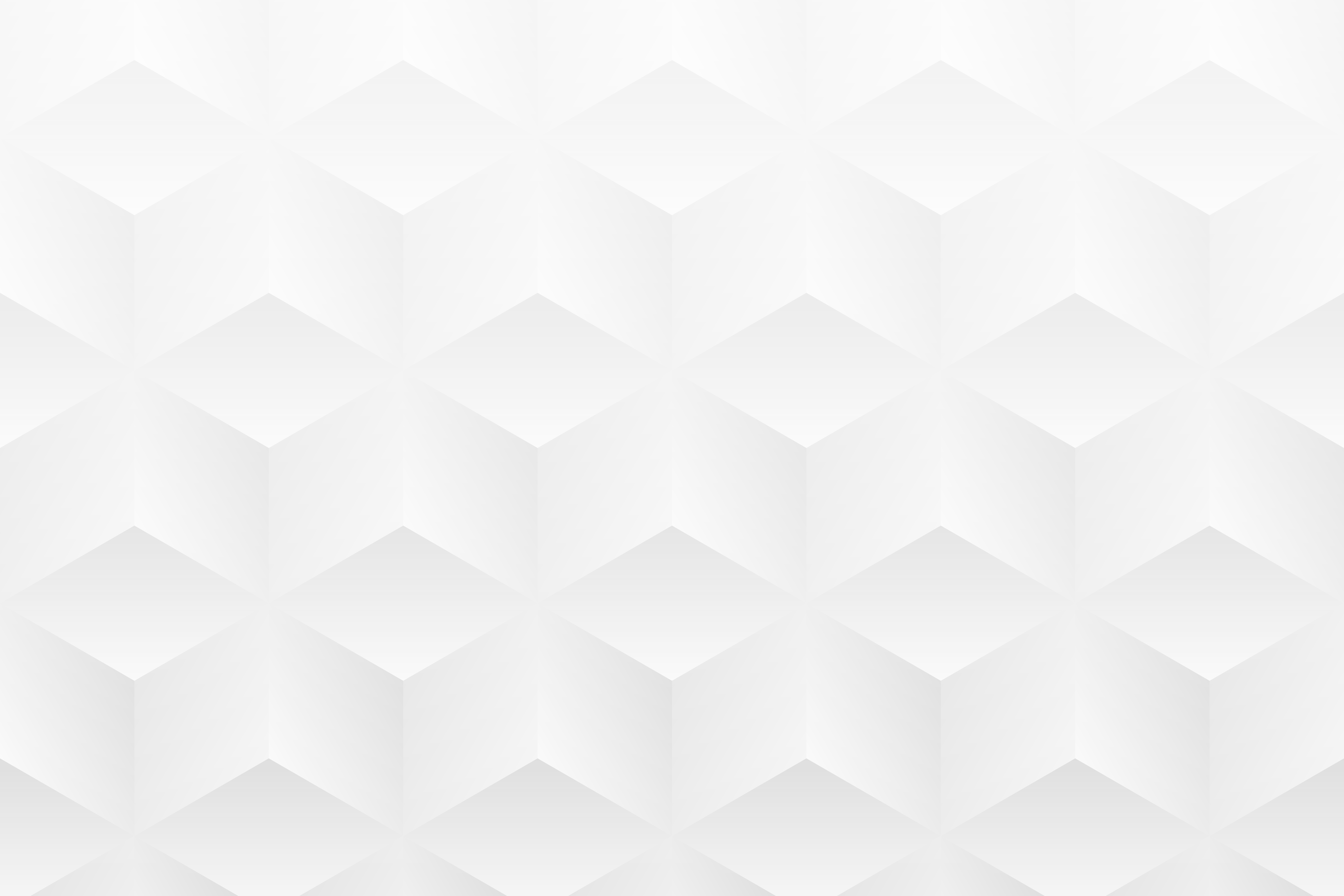 QUARTERLY MARKETING REVIEW PRESENTATION TEMPLATE
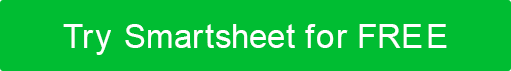 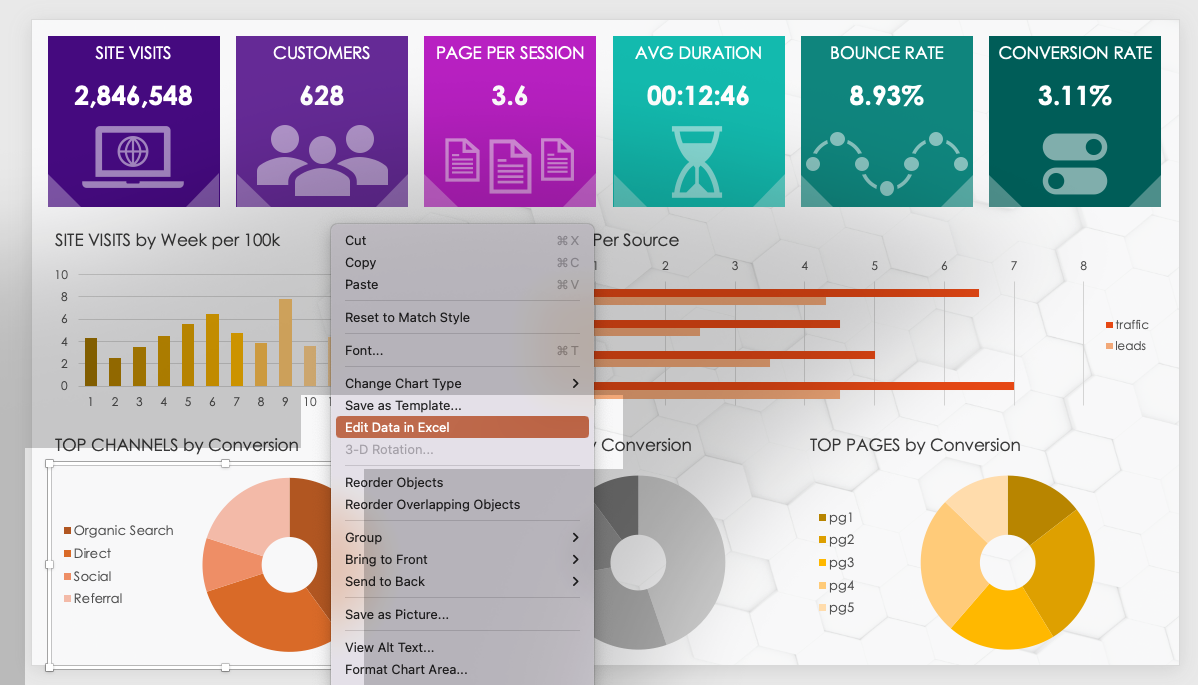 Input values to populate the chart data by highlighting a chart and right-clicking to select:  
 Edit Data in Excel …
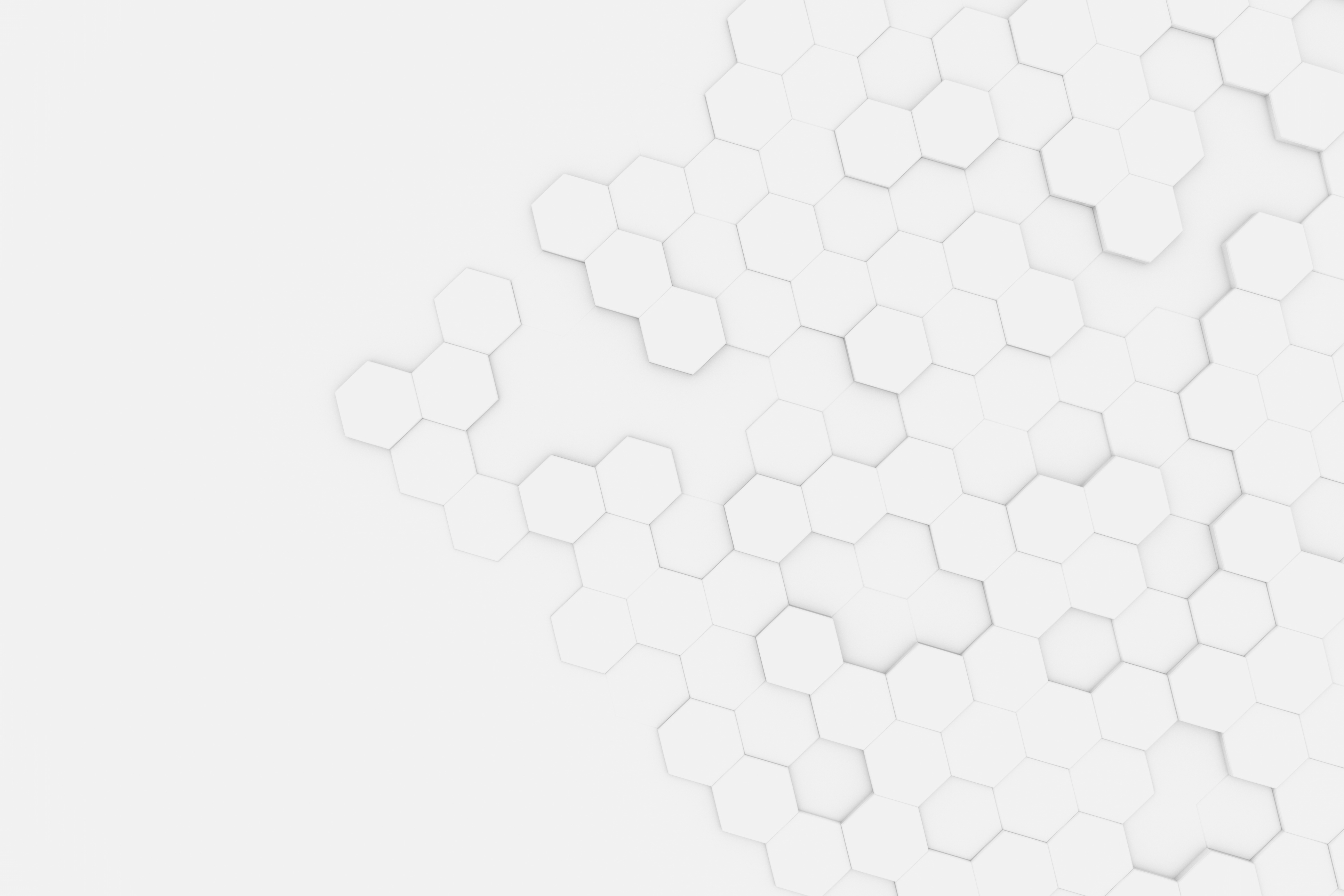 SITE VISITS
CUSTOMERS
PAGE PER SESSION
AVG DURATION
BOUNCE RATE
CONVERSION RATE
0
0
0
0:00
0%
0%
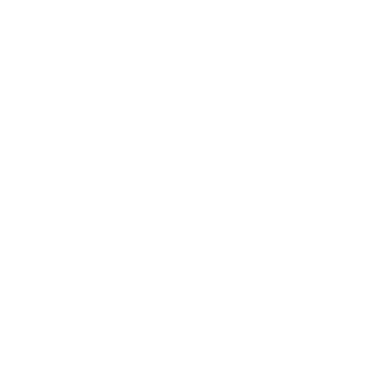 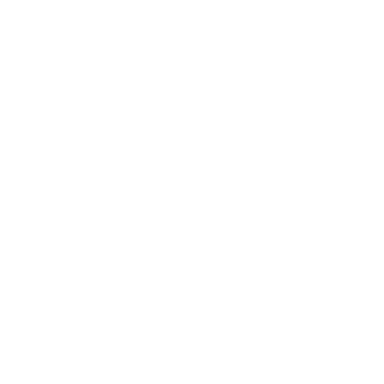 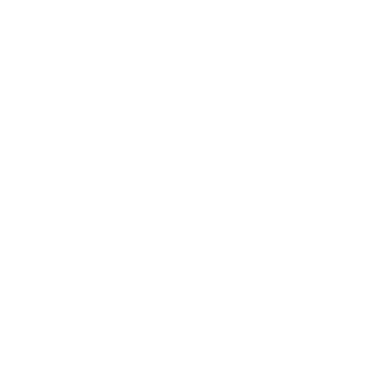 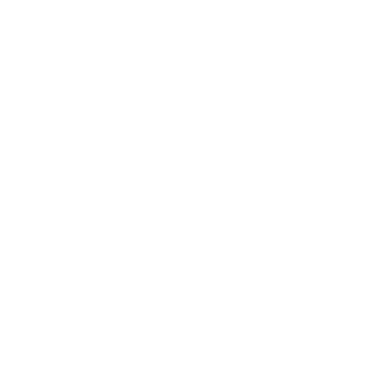 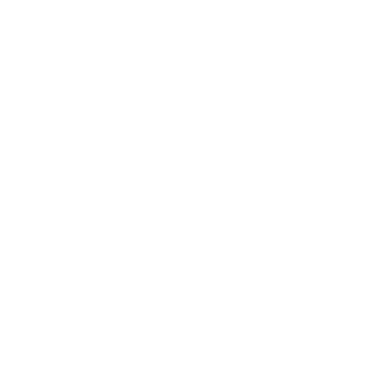 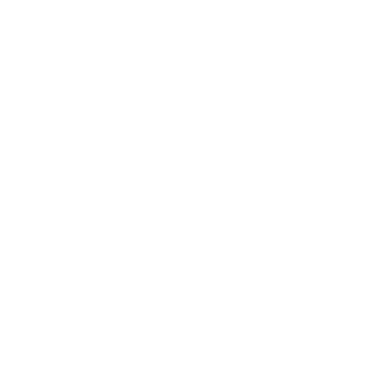 QX SITE VISITS by Week per 100k
QX TRAFFIC and LEADS Per Source
QX TOP CHANNELS by Conversion
QX TOP CAMPAIGNS by Conversion
QX TOP PAGES by Conversion
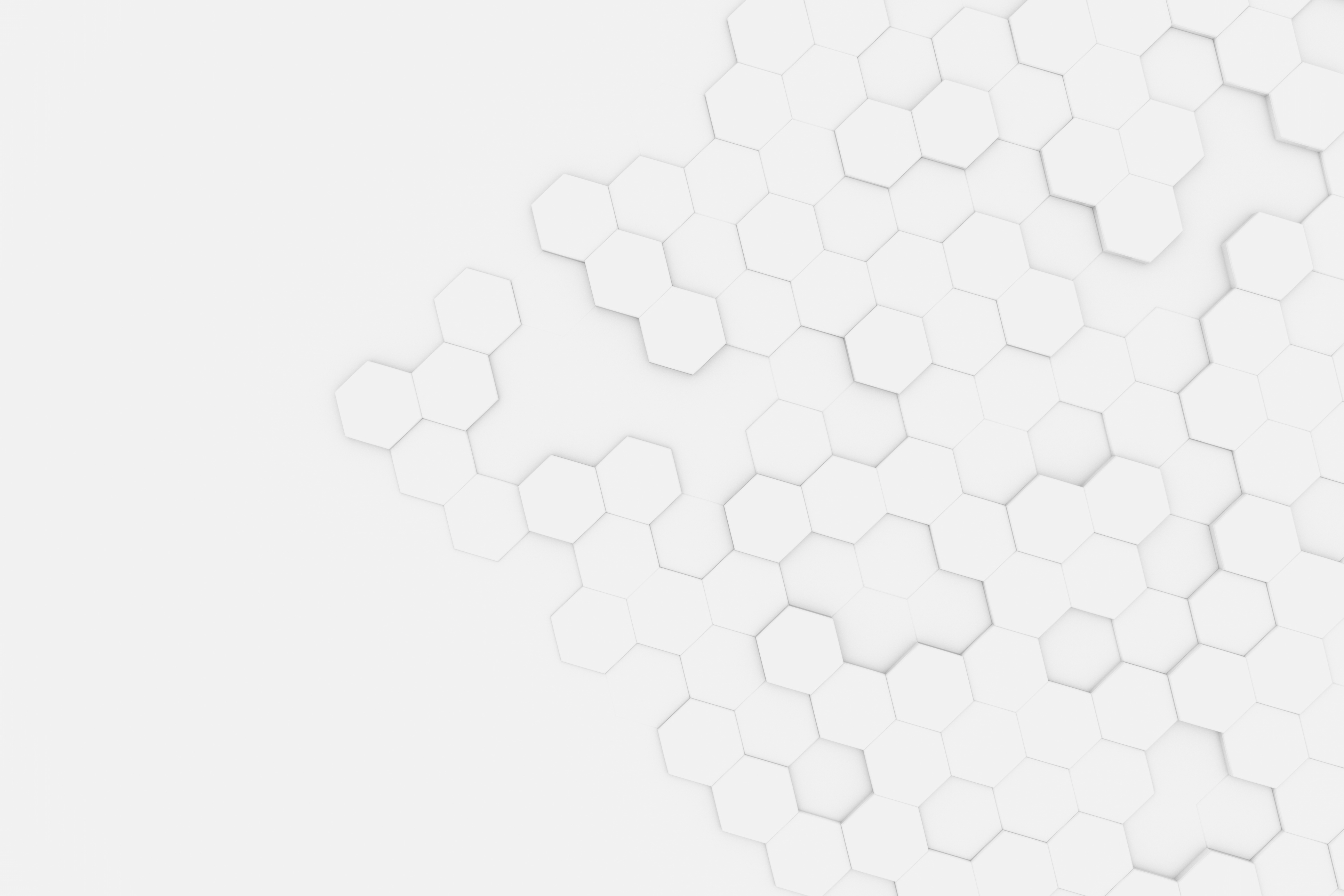 NOTES
summary information / comments